Acid rain
Primarily
Sulfur oxides (and nitrogen oxides) combine with water to form sulfuric and nitric acids in the atmosphere
Know the formula (put on whiteboard)
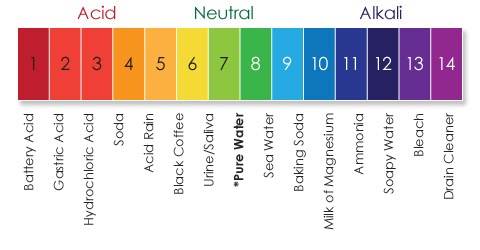 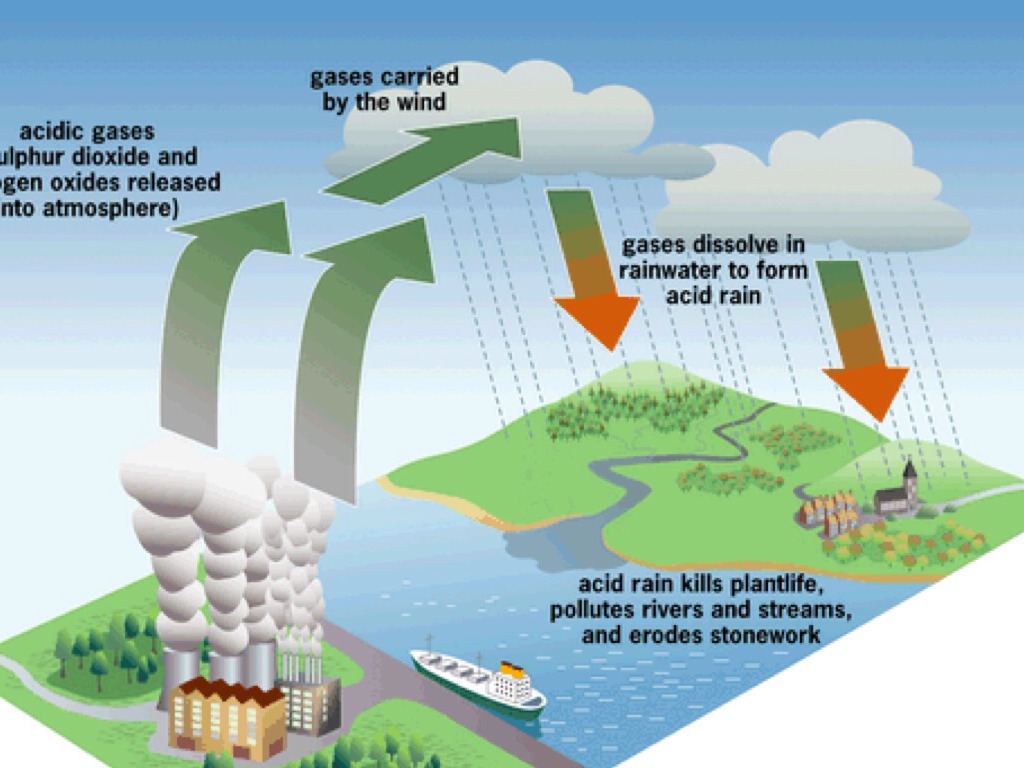 Why the heck is sulfur up there?
Smelting sulfide minerals
Burning coal
Burning diesel (note, newer low S diesel)
Burning pretty much any hydrocarbon to some extent
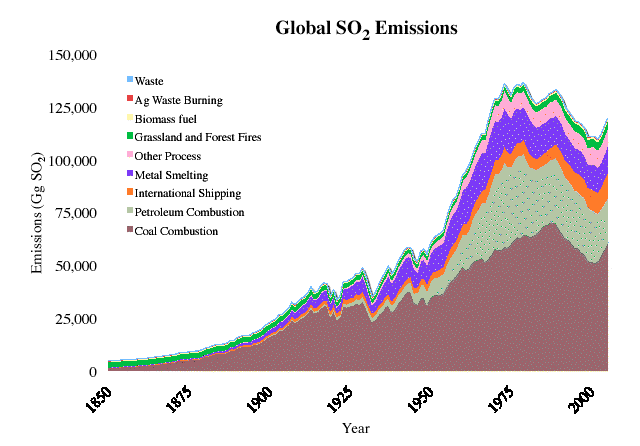 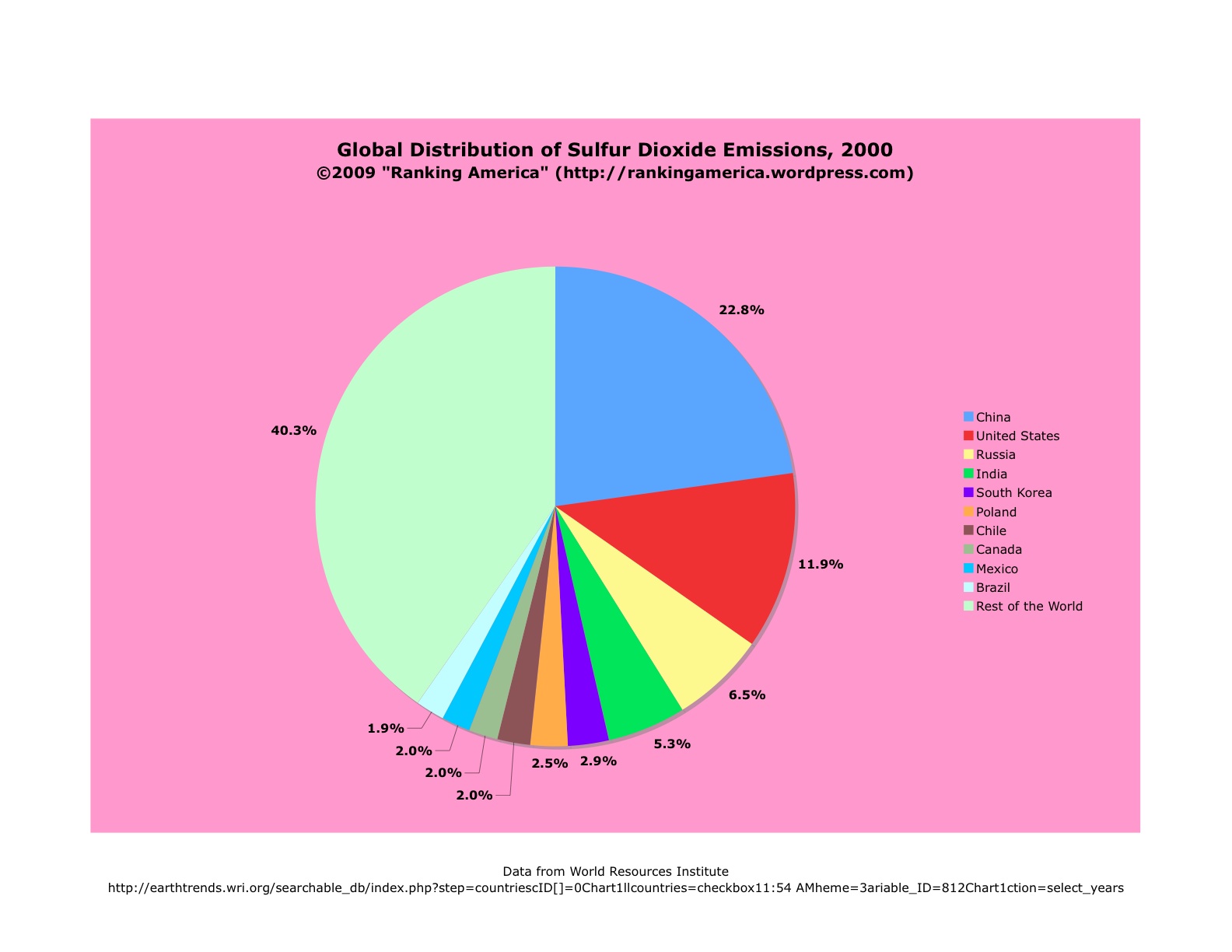 SO2 emissions
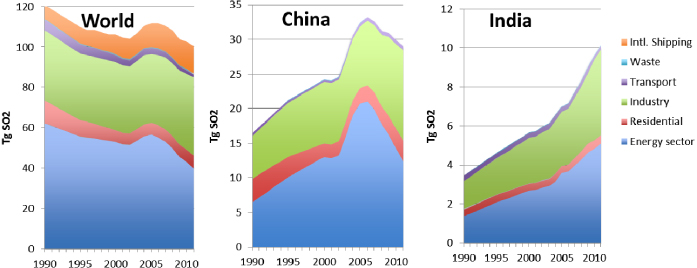 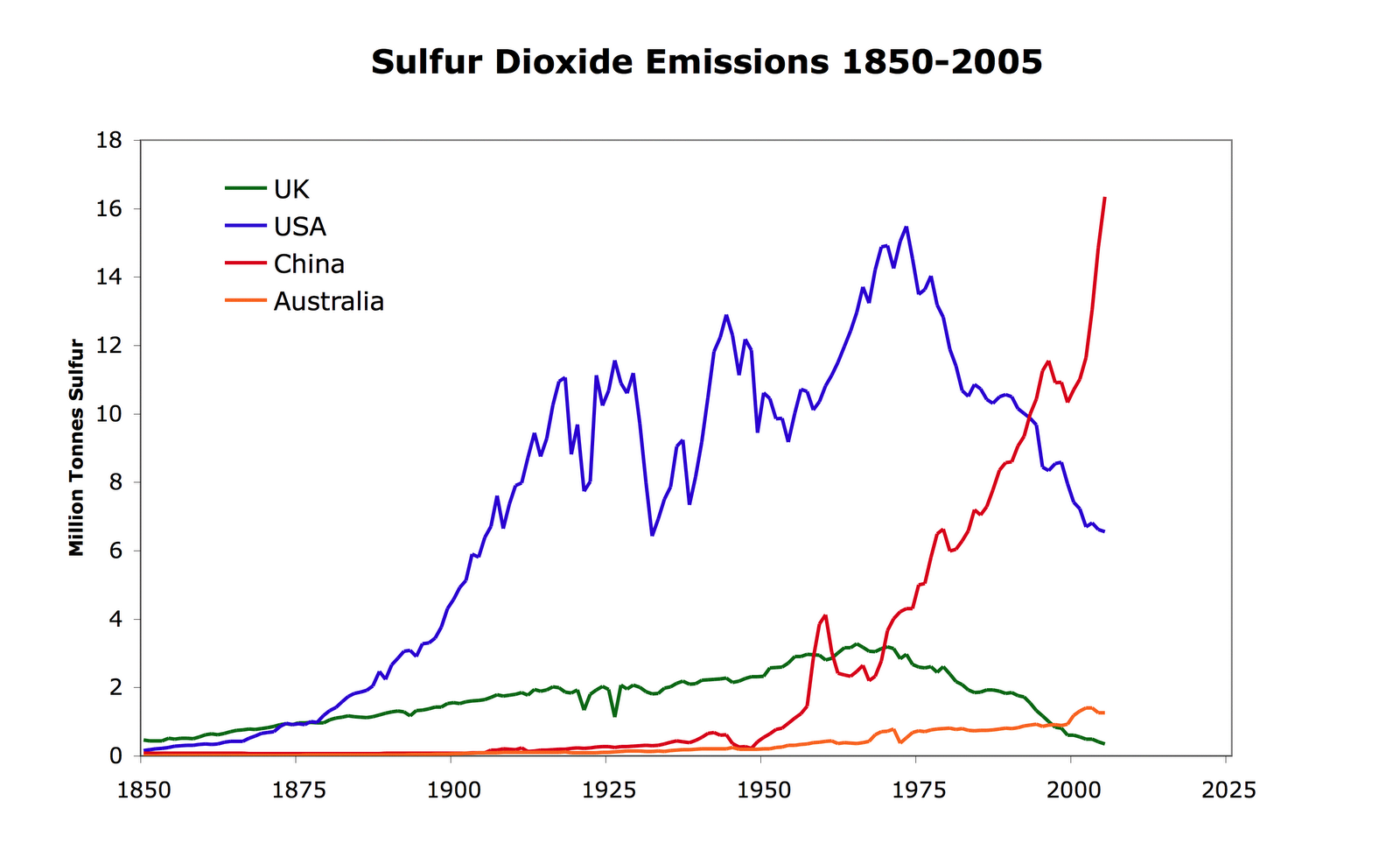 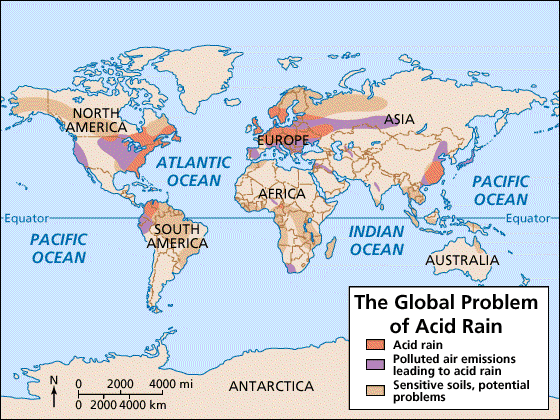 So what?  Who cares about a little acid?
https://www.epa.gov/acidrain  Good overview.
Acidifies streams, lakes, soils.
Stress to kill plants and animals – to the point that some lakes in the NE were declared “dead”
Dissolves heavy metals (very bad for you…)
Flint, MI.  Flint river water is acidic – dissolving lead and other materials in old pipes.  In this case, salt and other de-icers are the source of the acid.
https://theberkey.com/blogs/water-filter/flint-michigan-water-crisis-its-timeline-and-latest-update
https://www.cnn.com/2016/03/04/us/flint-water-crisis-fast-facts/index.html
https://en.wikipedia.org/wiki/Flint_water_crisis#2019 good timeline.
Note, Flint issue not caused by acid rain, but rather acidic river water.
Dissolve rocks, particularly carbonates (limestone and marble).  And concrete!
Stressed vs unstressed trees
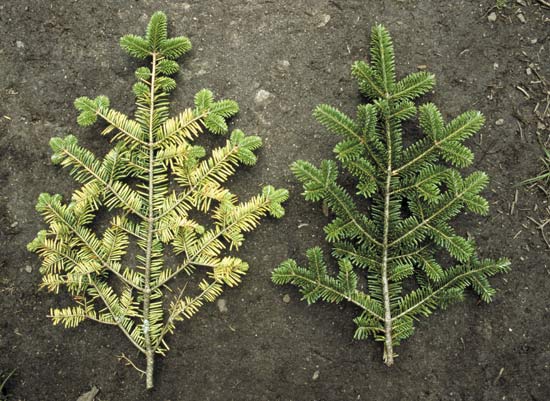 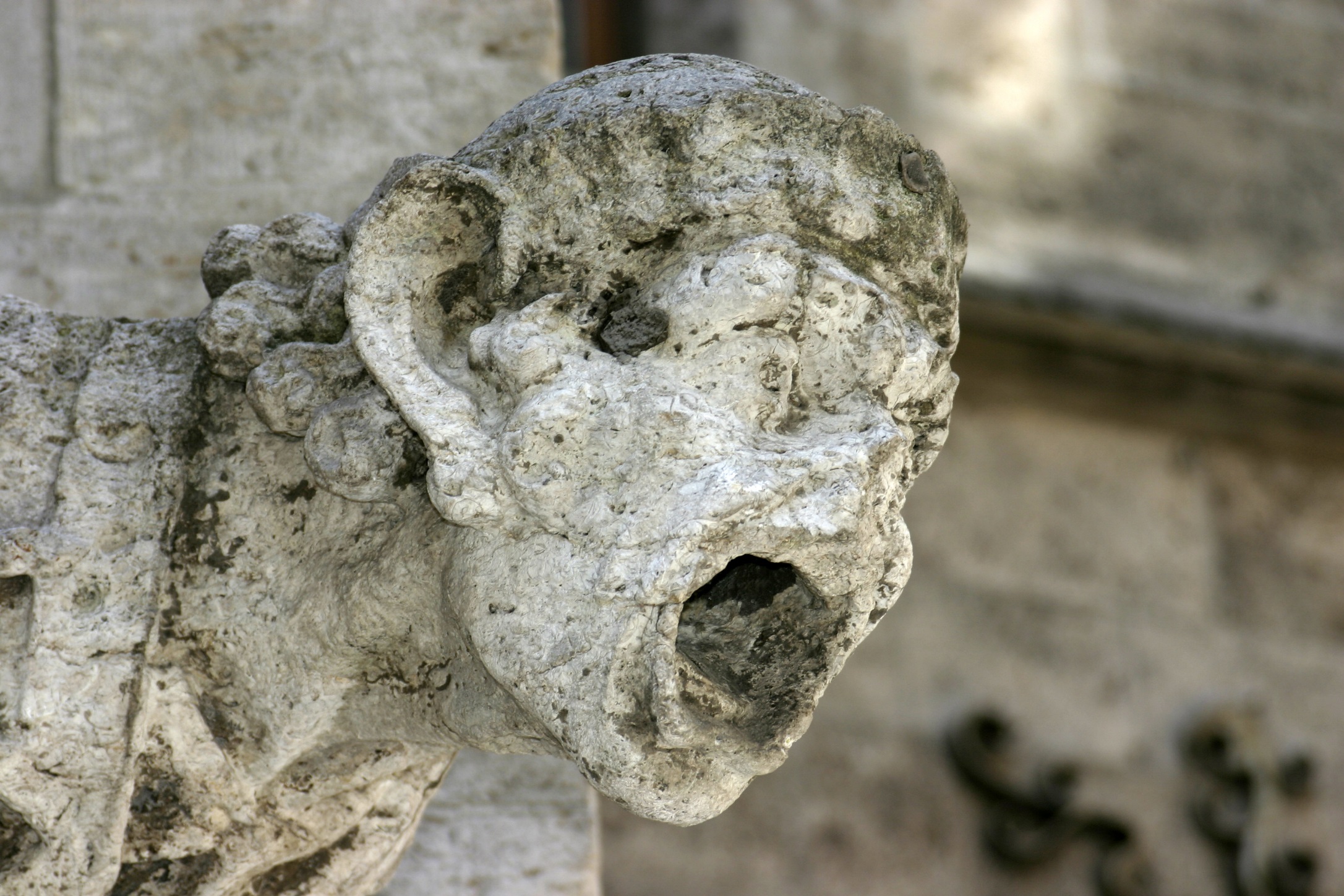 1908-1969
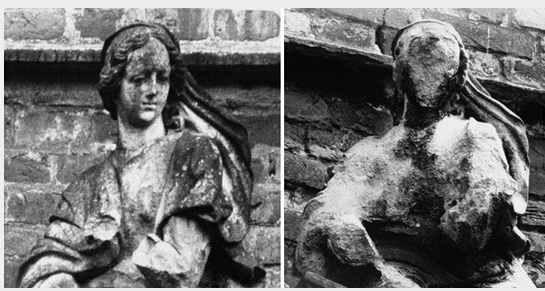 What to do?
Not burn hydrocarbons.  Duh.  Especially coal, fuel oils, and (older) diesel. https://en.wikipedia.org/wiki/Fuel_oil
Install scrubbers – smelters/power plants
Clean fuel (oil/gas) before distribution.
Shipping industry uses the dirtiest stuff.
Solutions are easy and knownwhy don’t we do them?
Economics.  Discuss.